Experiences of Architecture in Japan
Development of Inter-Ministry Information System for Official Statistics (IMISOS) under the efforts for The Optimization Plan of Operations and Systems for Statistical Work
Meeting on the Management of Statistical Information Systems (MSIS 2012)
Washington, DC, 21-23 May 2012
Shunsuke Kimura and Ken Hoshino
Ministry of Internal Affairs and Communications of Japan
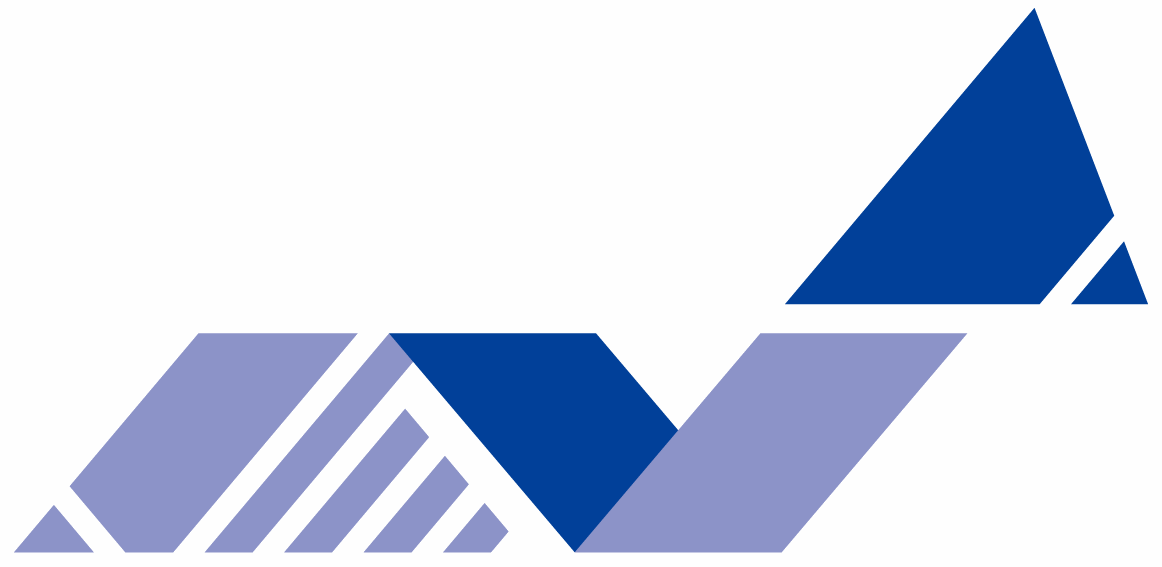 Statistics Bureau,
Ministry of Internal Affairs
and Communications
Contents
Framework of Architecture
Effective Information Management
Dissemination
Collection
Other functions
Conclusion and Challenges
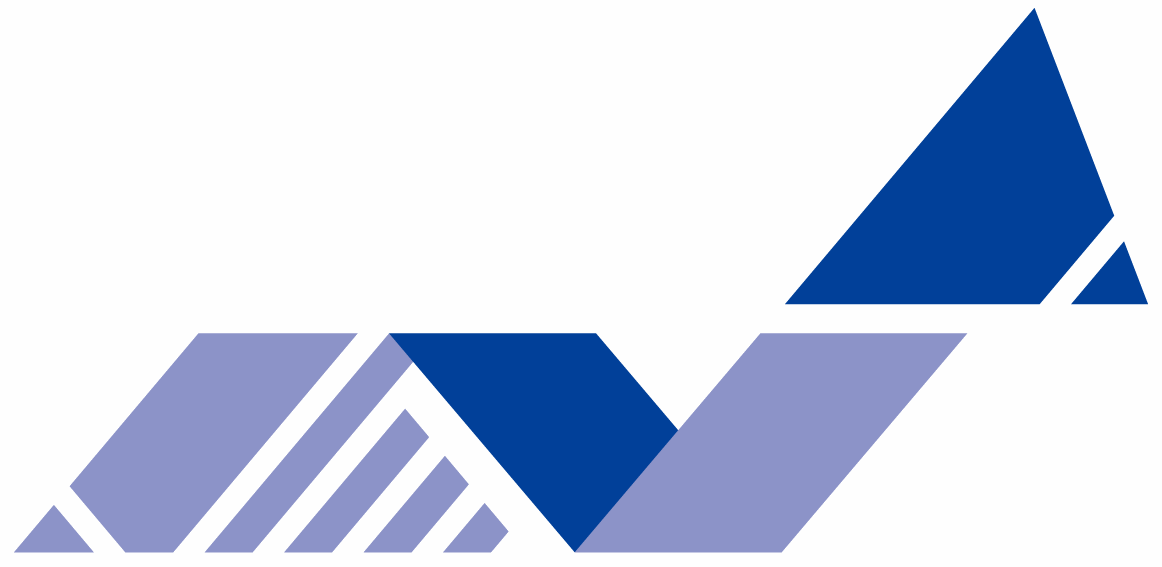 Statistics Bureau,
Ministry of Internal Affairs
and Communications
Framework of Architecture
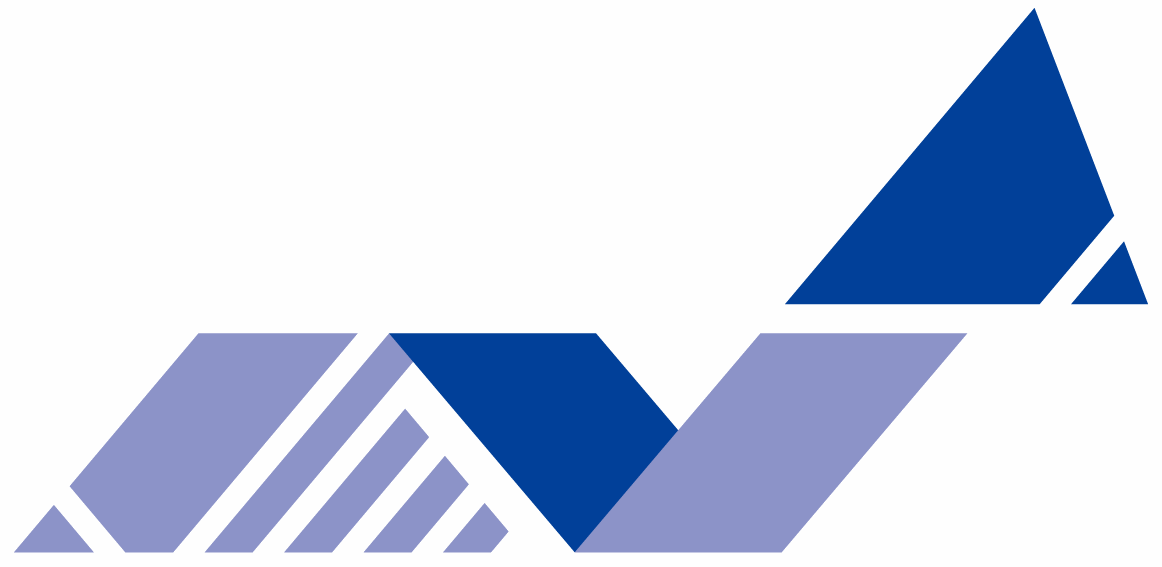 Statistics Bureau,
Ministry of Internal Affairs
and Communications
1. Framework of Architecture
The Optimization Plan of Operations and 
     Systems
 In 2006, Japanese government made a government-wide 
     strategic plan in order to promote “e-government” as a 
     part of administrative reform
Statistical system of Japan
 the decentralized one
 prone to the redundant operations and systems
It is desirable to overcome the disadvantage
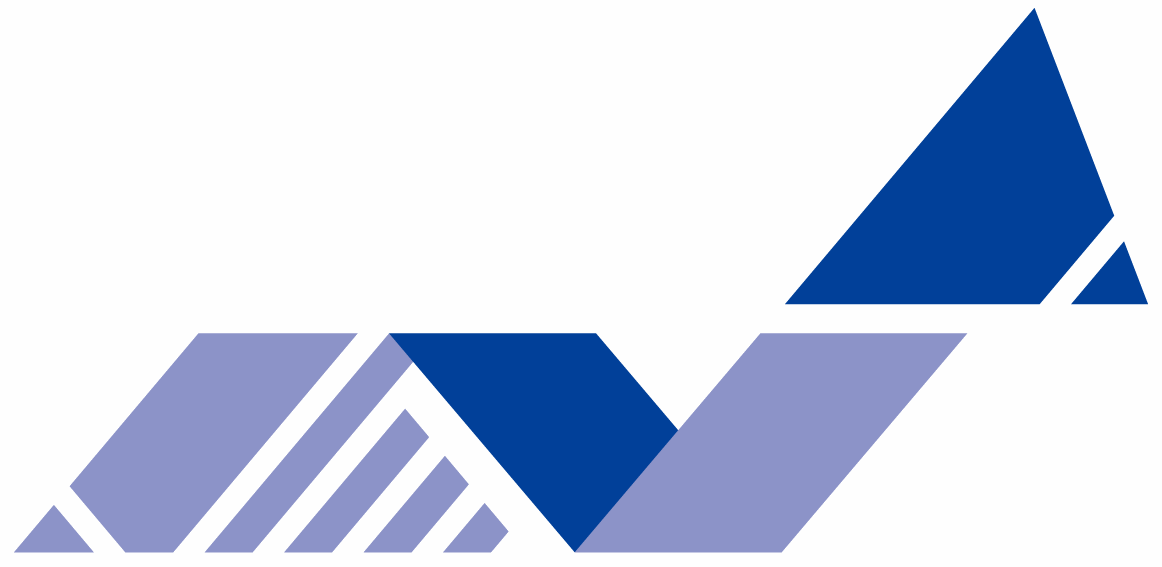 Statistics Bureau,
Ministry of Internal Affairs
and Communications
1. Framework of Architecture
“The Optimization Plan of Operations and 
     Systems for Statistical Work” was adopted in 2006
 improve public statistical services
 improve convenience and security of responses by survey 
     respondents
 reduce public statistical work load
 save public statistical expenditure
 centralize the statistical information systems
the statistical information systems of different ministries were  
 integrated into the 
“Inter-Ministry Information System for Official Statistics (IMISOS)”
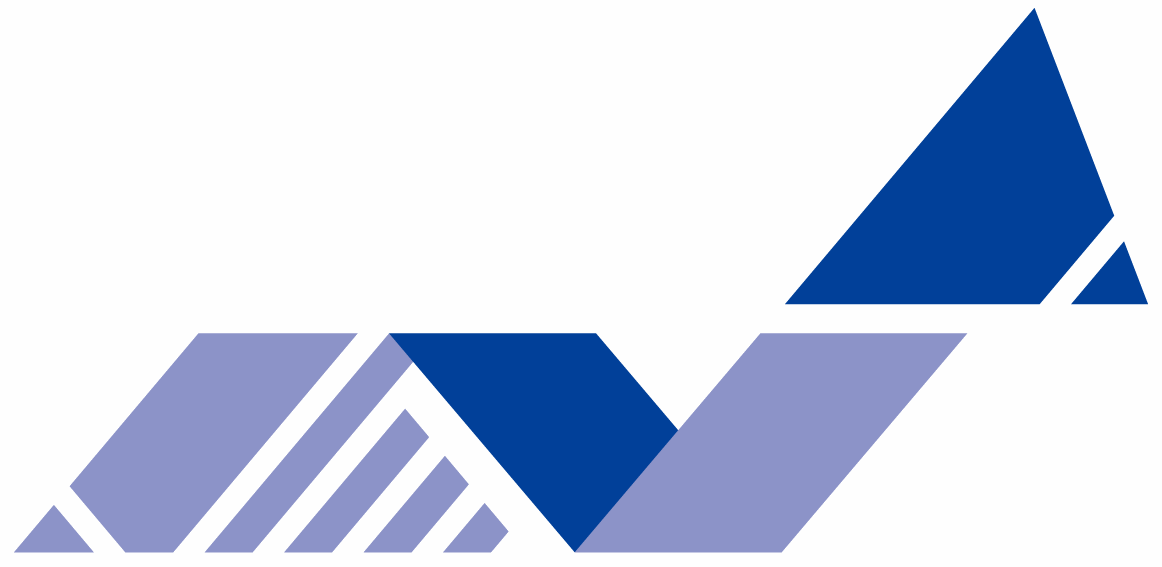 Statistics Bureau,
Ministry of Internal Affairs
and Communications
1. Framework of Architecture
Concept of the IMISOS 
 based on the “architecture” that integrates system components
 contributes to “streamlining” of public statistical work
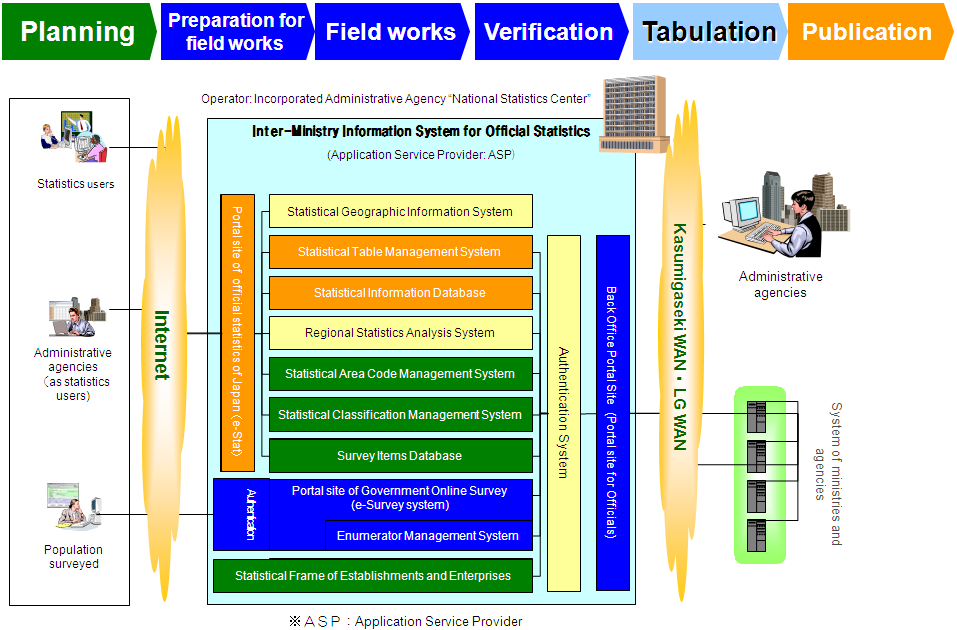 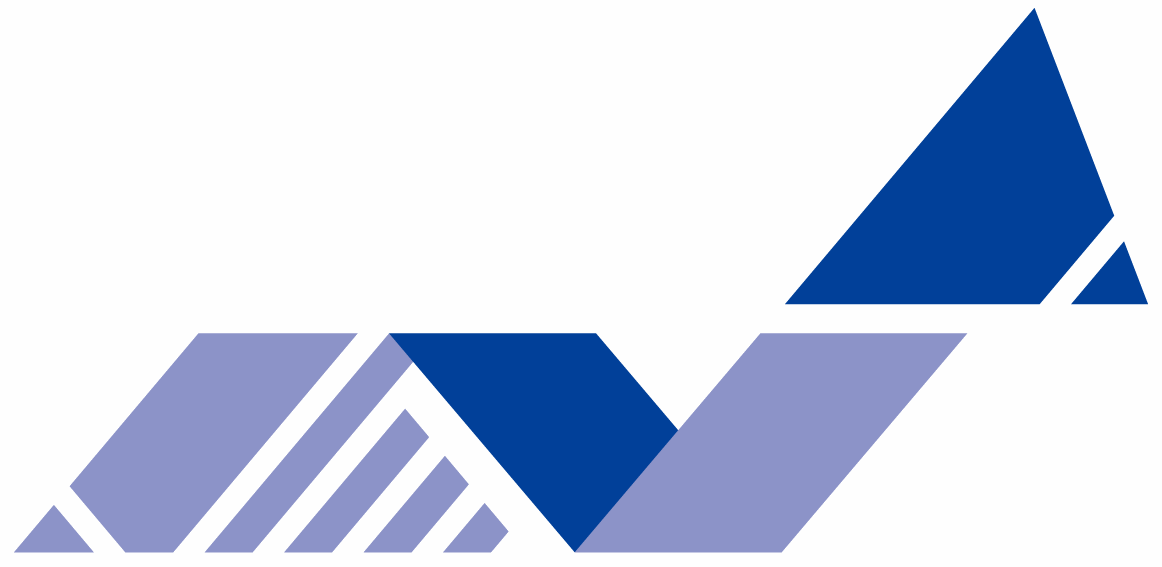 Statistics Bureau,
Ministry of Internal Affairs
and Communications
2.   Effective Information Management
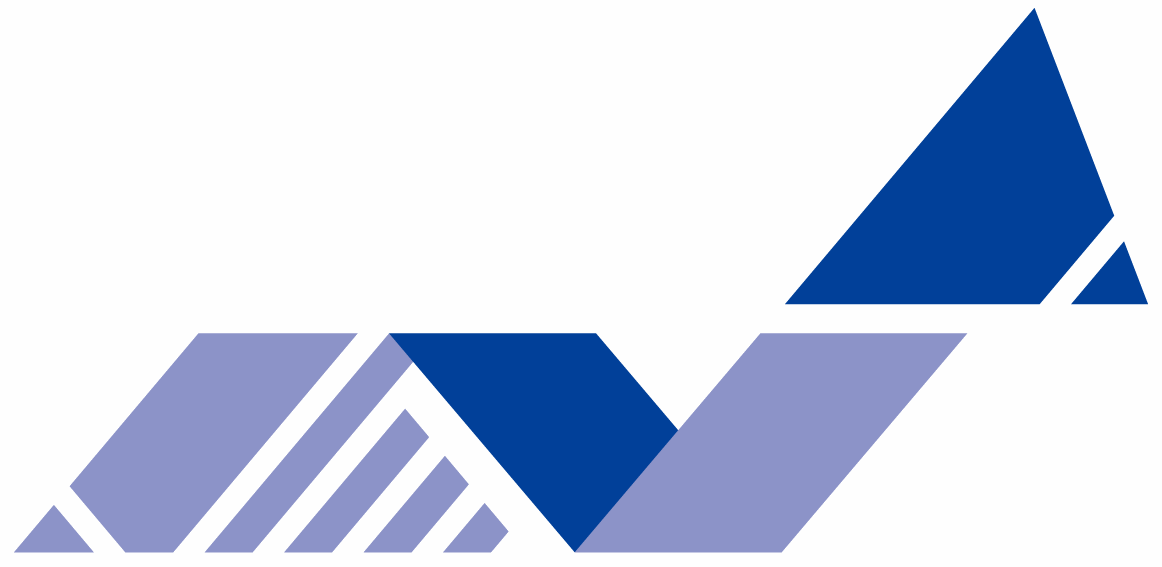 Statistics Bureau,
Ministry of Internal Affairs
and Communications
2. Effective Information Management (Dissemination)
The “e-Stat” site provides “One-Stop-Service”
 collects and integrates statistical information from the websites 
    of all ministries 
 provides various statistical services via Internet
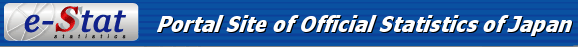 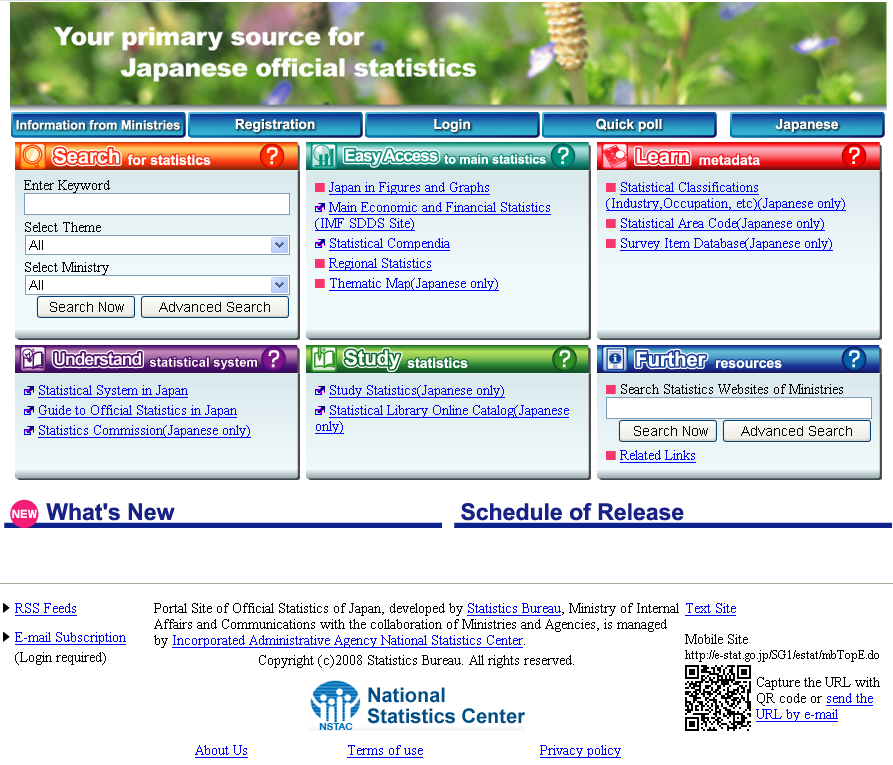 http://www.e-stat.go.jp/SG1/estat/eStatTopPortalE.do
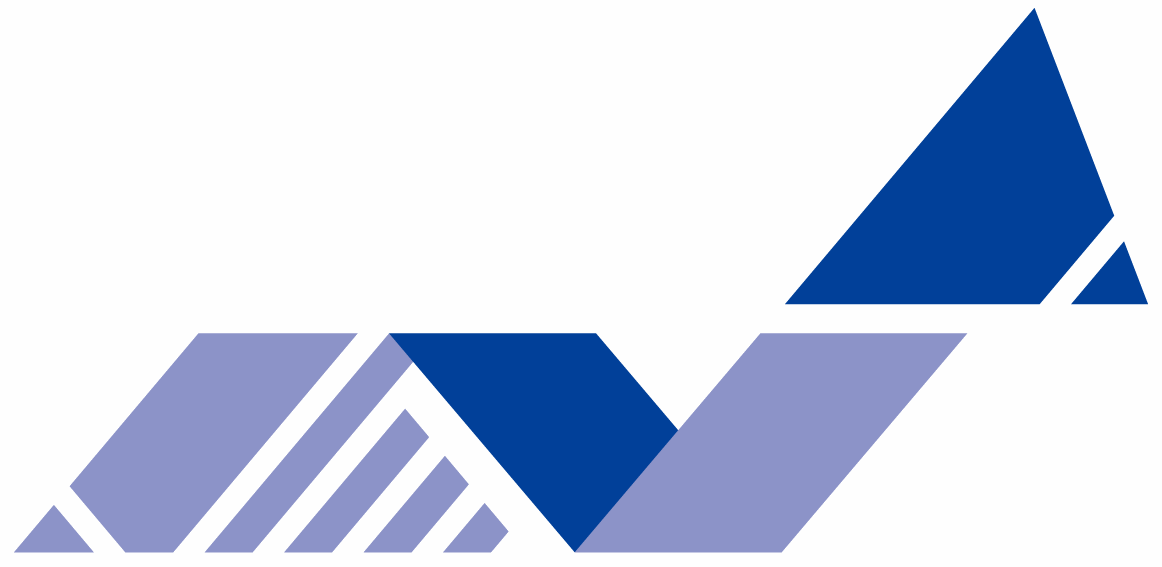 Statistics Bureau,
Ministry of Internal Affairs
and Communications
2. Effective Information Management (Dissemination)
Search for Statistics 
 e-Stat saves Excel, CSV or PDF files of statistical tables 
 Users can search by keyword, theme, and ministries
 Users can browse, download, and draw out tables and graphs
Easy Access to main statistics 
 Users can grasp the latest statistical indicators by numbers and 
     graphs
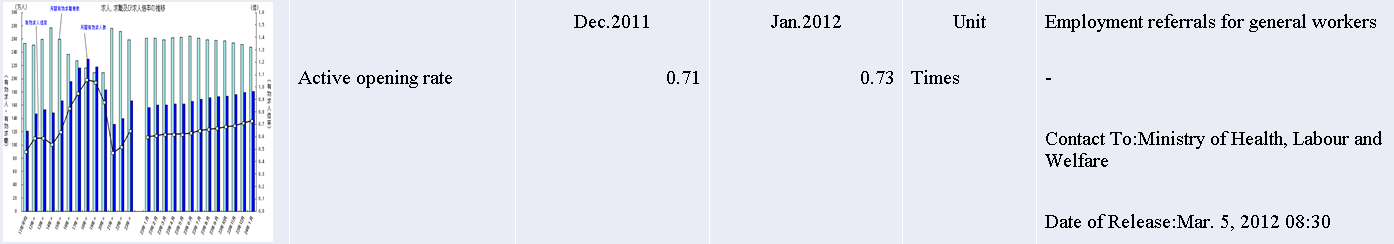 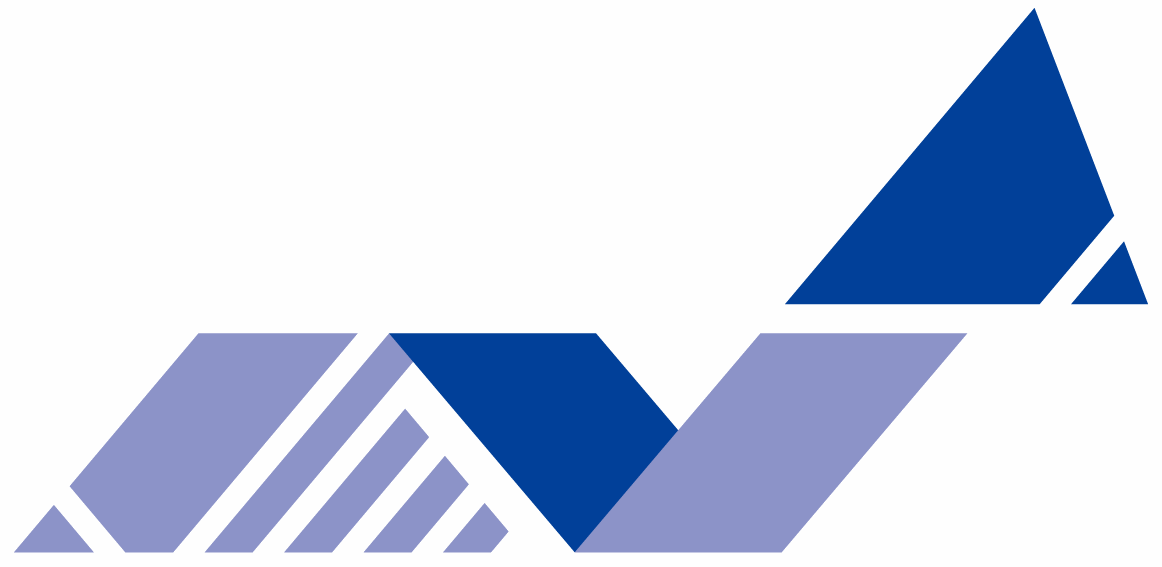 Statistics Bureau,
Ministry of Internal Affairs
and Communications
2. Effective Information Management (Dissemination)
Regional Statistics Analysis System 
 Users can browse principal data such as population and the total 
     land area of each prefecture and municipality in detail
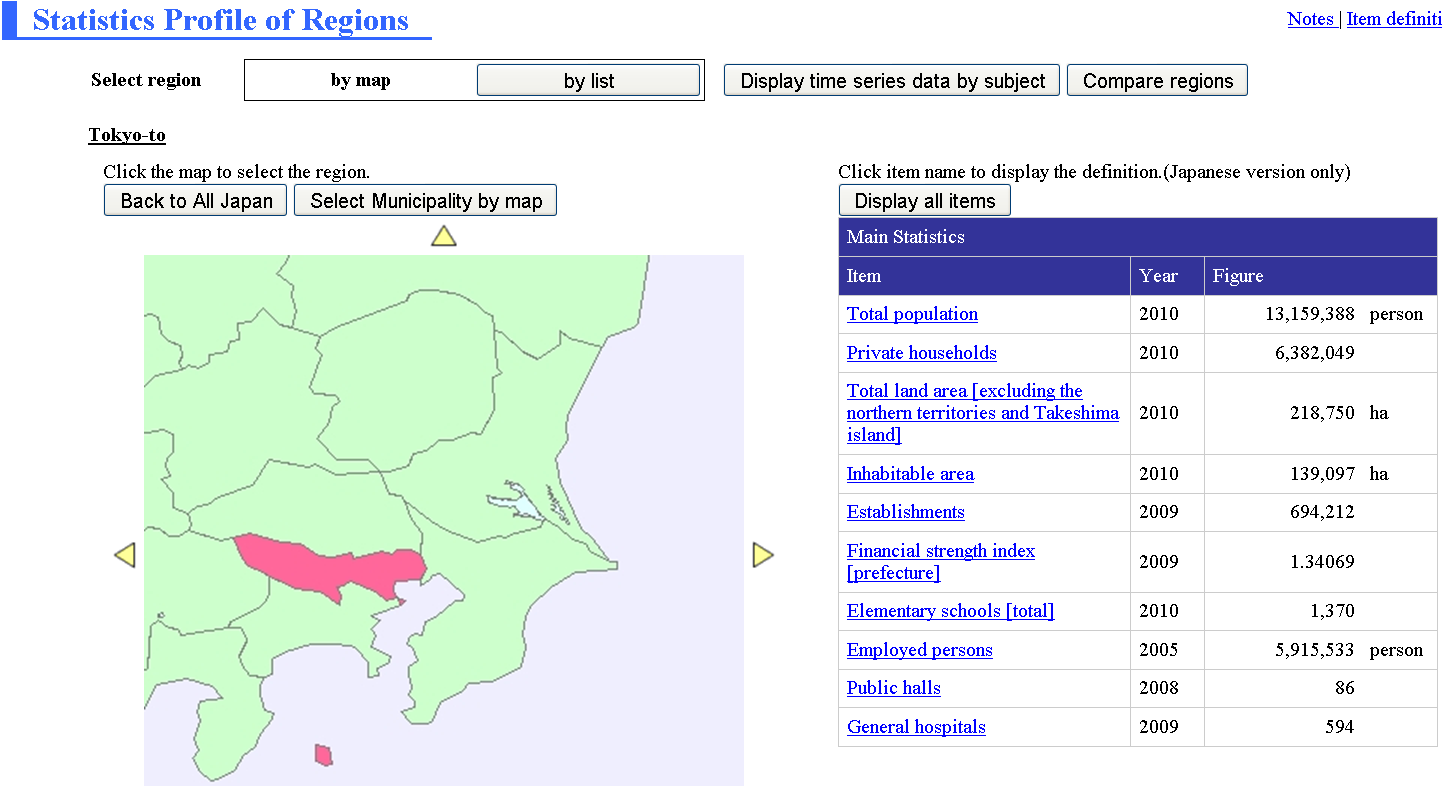 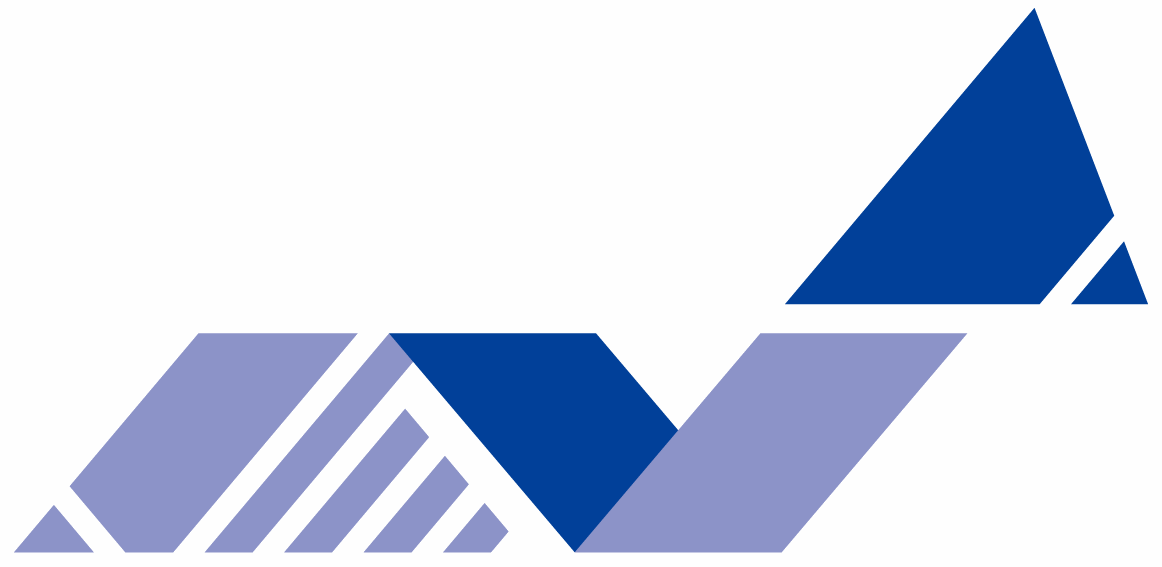 Statistics Bureau,
Ministry of Internal Affairs
and Communications
2. Effective Information Management (Dissemination)
Statistical Geographical Information System 
 Users can download statistical data together with geographic 
     information
 concerning prefectures, municipalities, and more small areas 
     such as “500m×500m Mesh Statistics”
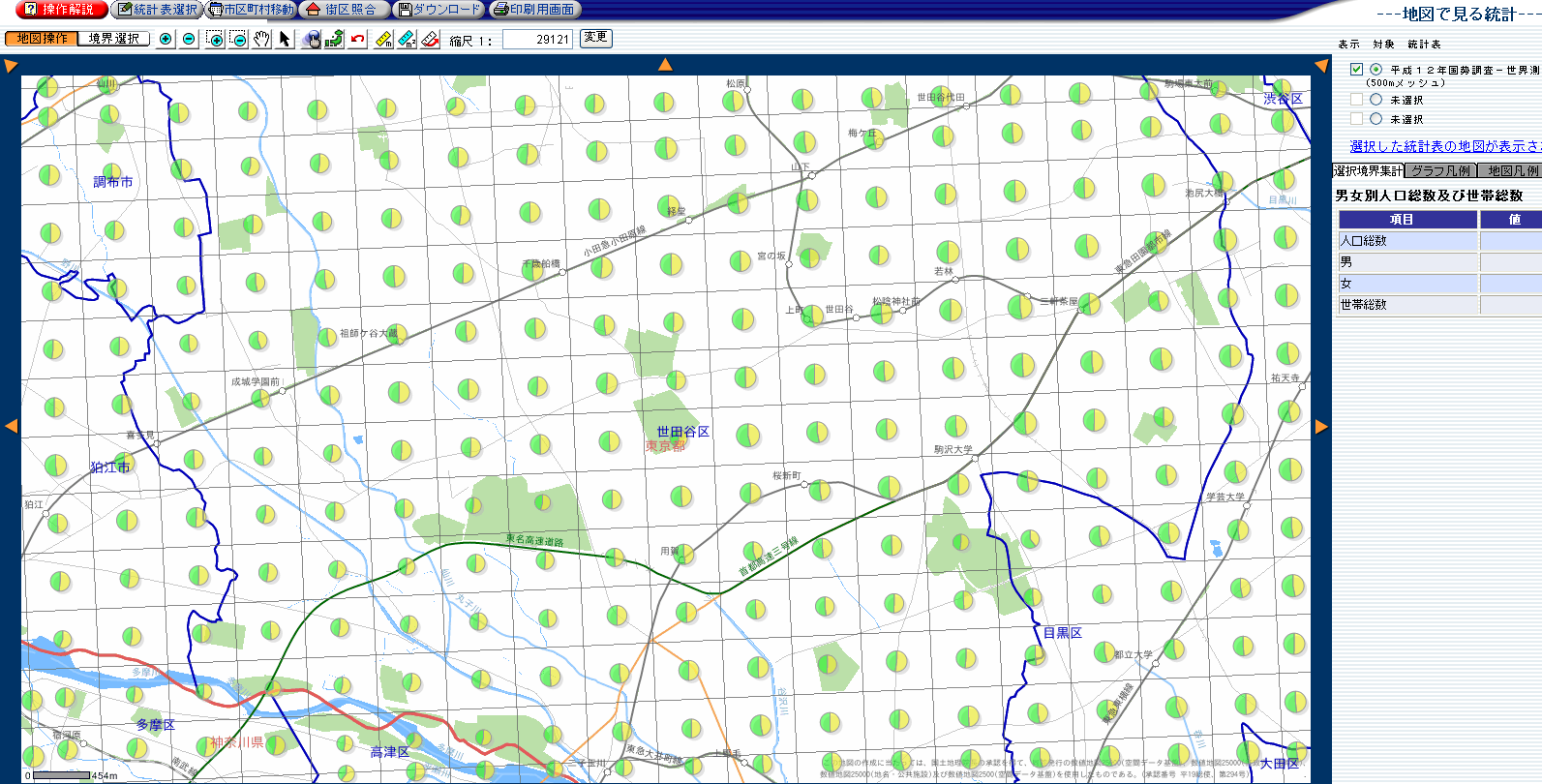 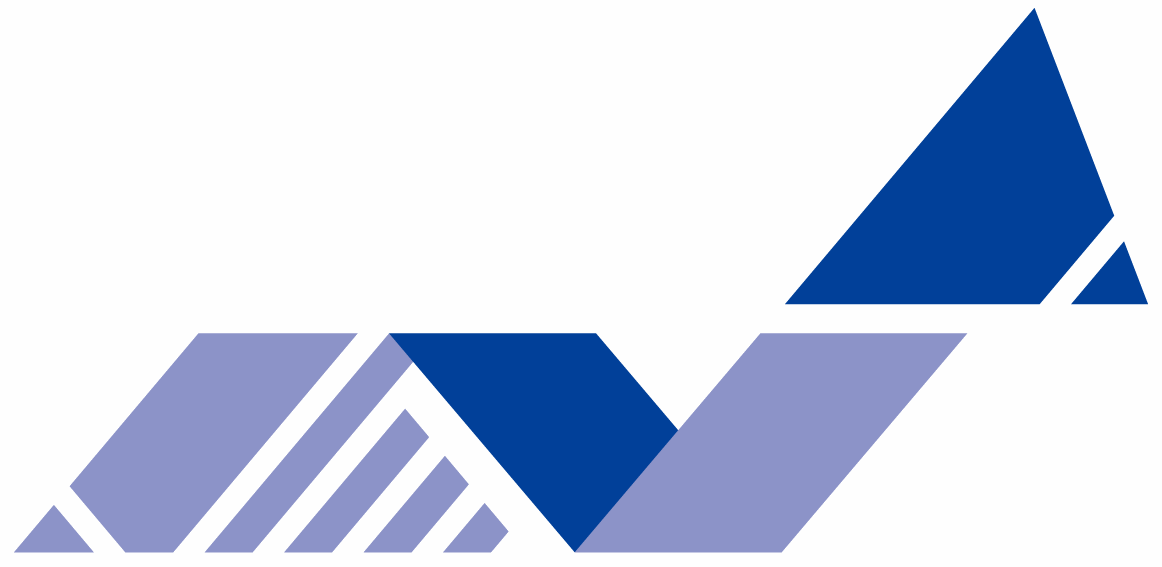 Statistics Bureau,
Ministry of Internal Affairs
and Communications
2. Effective Information Management (Dissemination)
Statistical Geographical Information System
 Users can easily grasp the situation concerning the merger of 
     municipalities
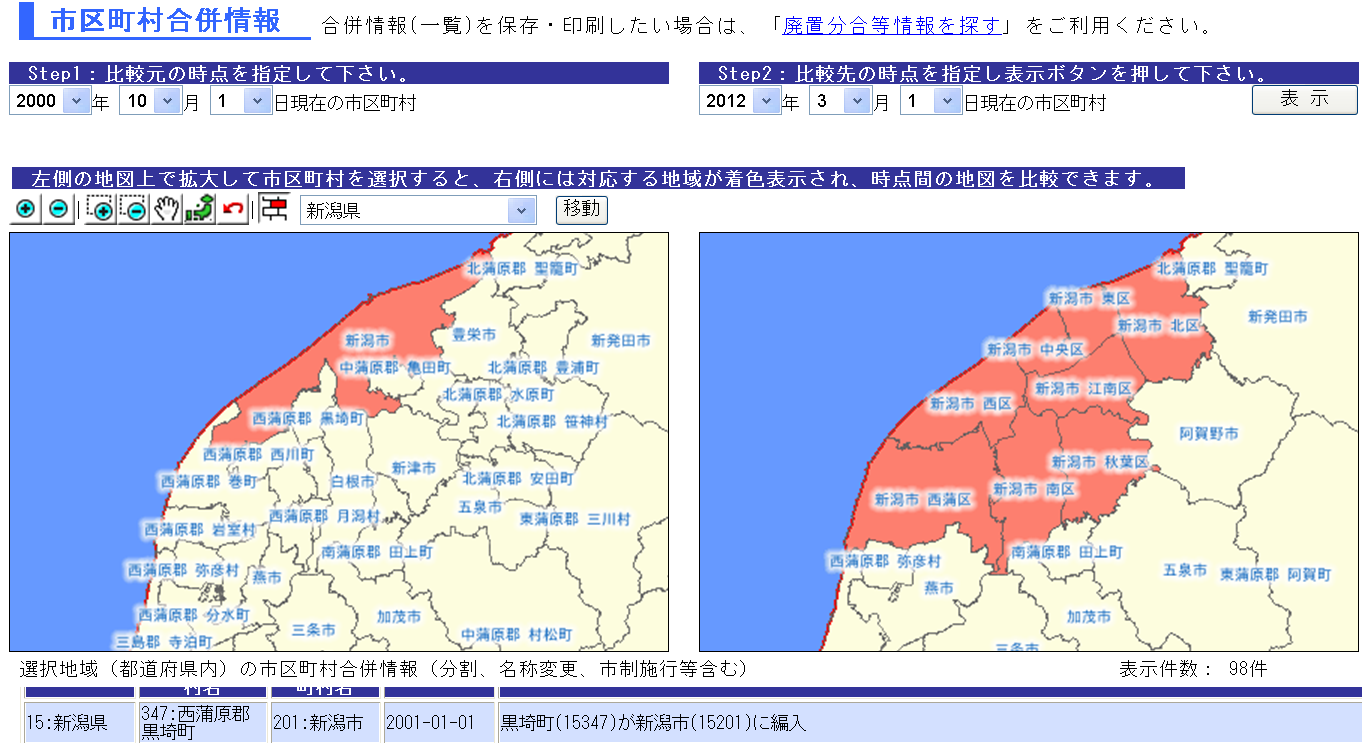 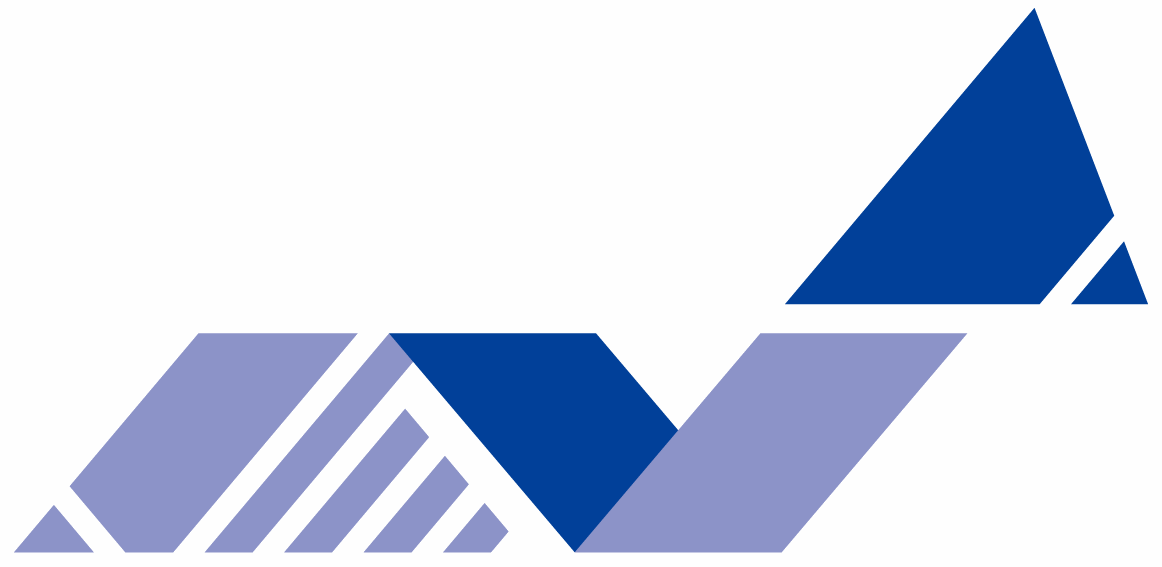 Statistics Bureau,
Ministry of Internal Affairs
and Communications
2. Effective Information Management (Dissemination)
Emergency measures
 The e-Stat contributed to providing information about 
    “The Great East Japan Earthquake”
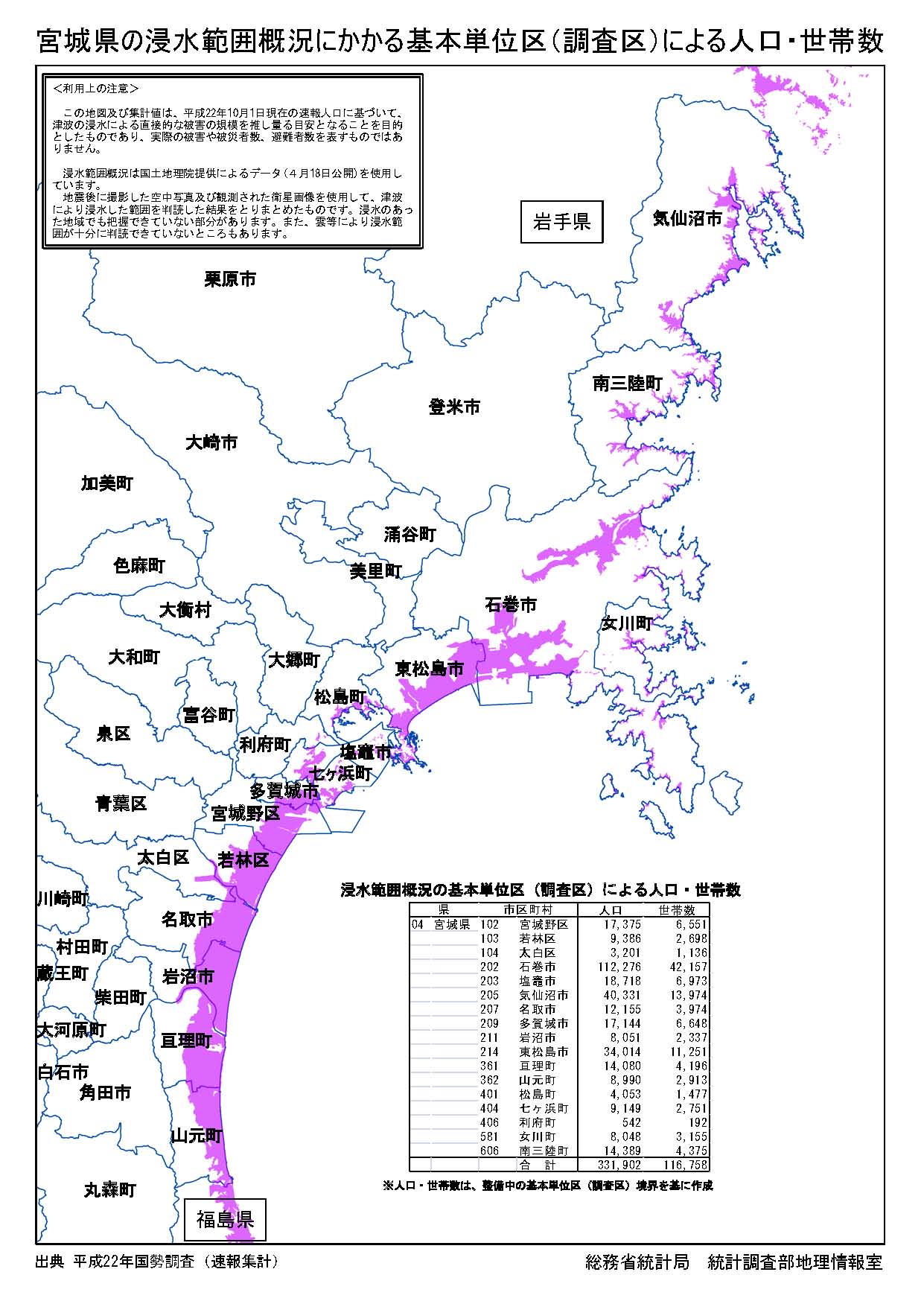 For example, we had posted the map of the flooded area, and number of population and households there
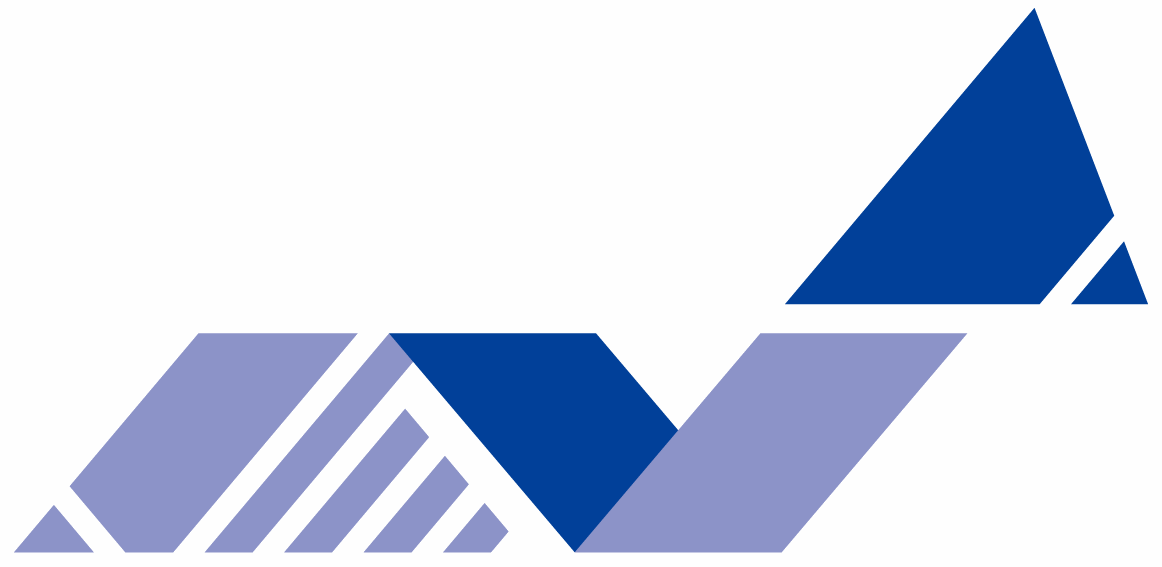 Statistics Bureau,
Ministry of Internal Affairs
and Communications
2. Effective Information Management (Collection)
Survey respondents have been complicated to 
     respond to surveys
 respect for privacy, diversification of their lifestyle and such
The “e-Survey” system
 makes it possible for people and enterprises to conveniently 
     respond from their homes or offices via the Internet
 operates under a rigorous security measure
 provides automatic data editing
The ministries need only to make an electronic questionnaire (Excel, 
 PDF or HTML) to use e-Survey system
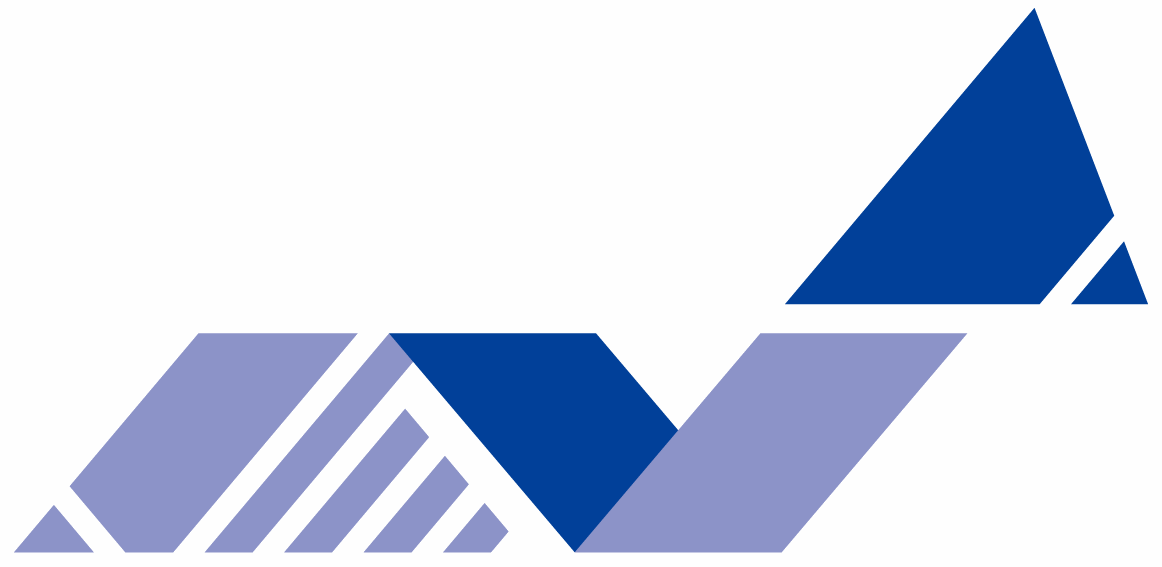 Statistics Bureau,
Ministry of Internal Affairs
and Communications
2. Effective Information Management (Collection)
Enumerator Management System (“EMS”) 
 The e-Survey system contributes to the statistical operation of 
    “Field works” by coordinating with EMS 
 The EMS enables to relate the enumerators to the enumeration 
     districts
 Each enumerator can check the online survey responses in each 
     enumeration district
 Each enumerator takes charge of the collection by using 
     together with paper questionnaire
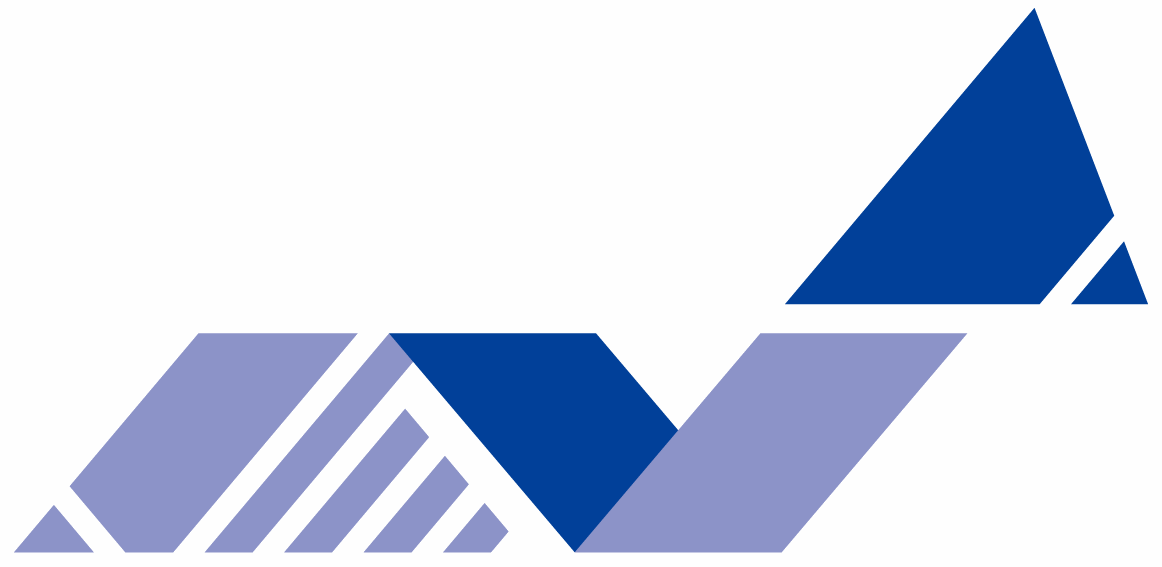 Statistics Bureau,
Ministry of Internal Affairs
and Communications
2. Effective Information Management (Collection)
The process of accessing the e-Survey system
Login by entering the ID and password
Download the electronic questionnaire from e-Survey system
Complete the questionnaire responses
Save the responses in electronic form (can be saved with password)
Send the responses to e-Survey system
Receive confirmation of the acceptance of the data of the questionnaire
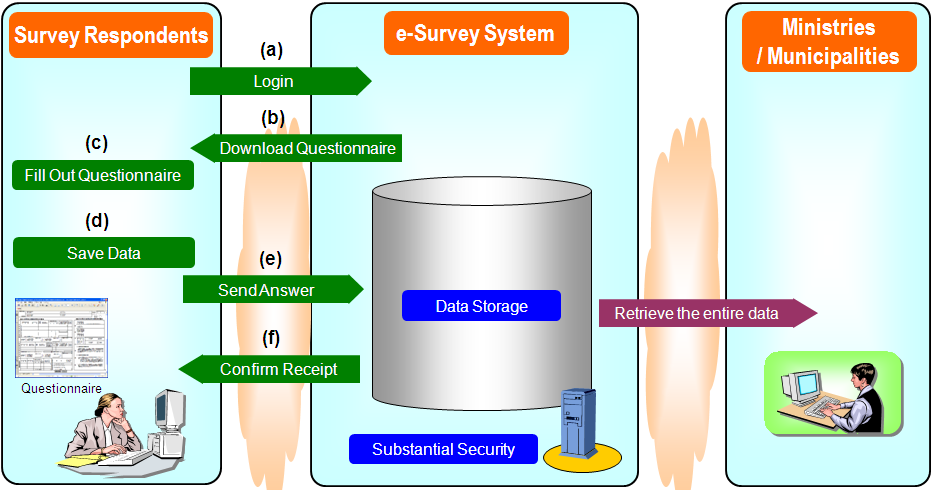 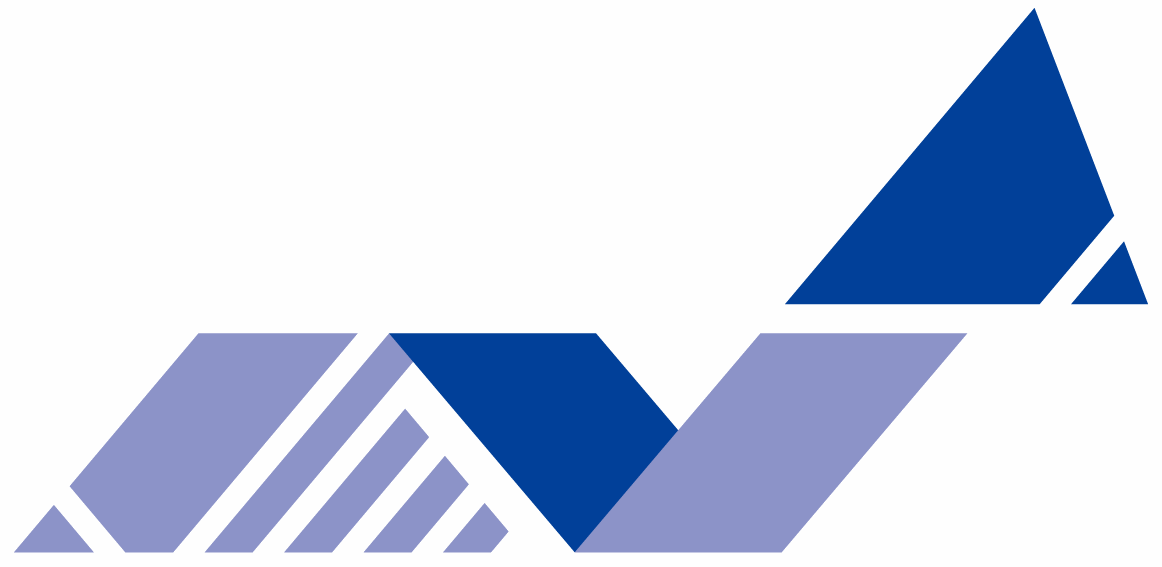 Statistics Bureau,
Ministry of Internal Affairs
and Communications
2. Effective Information Management (Other functions)
Statistical Frame of Establishments and 
     Enterprises 
 a business survey frame (database system) 
 has population information concerning establishments and 
     enterprises
 assists in collecting samples and avoiding repetition of survey 
     respondents
 manages the historical answer-record of surveyed objects
Survey Items Database
 records items and questionnaires used in Statistical Surveys
 Users can search metadata such as definitions of items
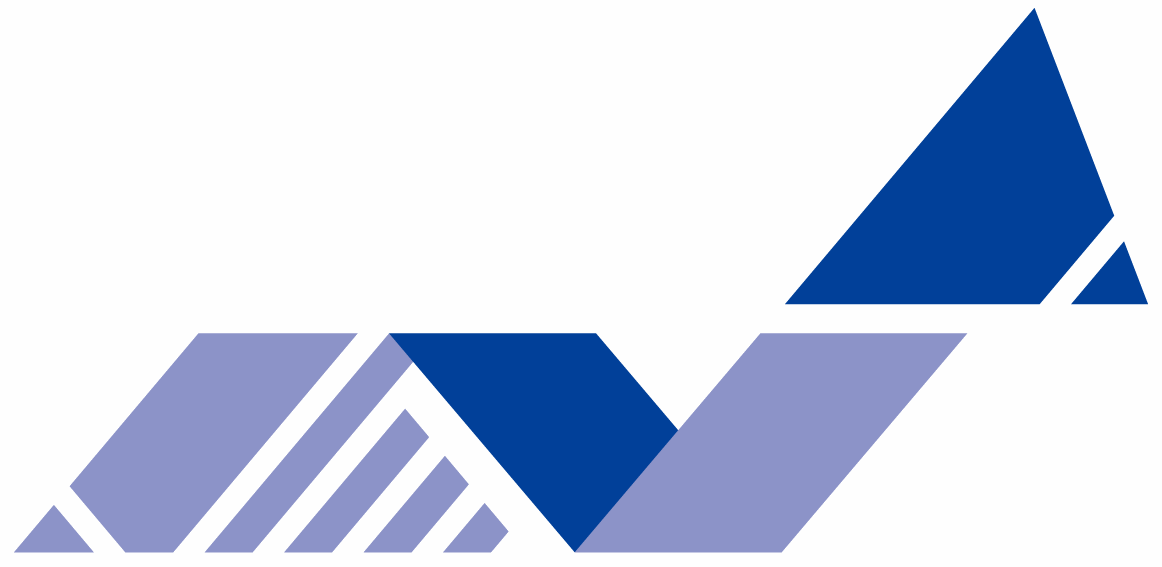 Statistics Bureau,
Ministry of Internal Affairs
and Communications
2. Effective Information Management (Other functions)
Statistical Classification Management System 
 Japan Standard Industrial Classification
 Japan Standard Occupational Classification
 Japan Standard Commodity Classification
 Classification of Diseases, Injuries and Causes of Death
Statistical Area Code Management System
 manages information concerning changes regarding 
    municipalities such as mergers, name or boundary changes, and 
    a Statistical Area Code
 possible to grasp these transitions via a timeline
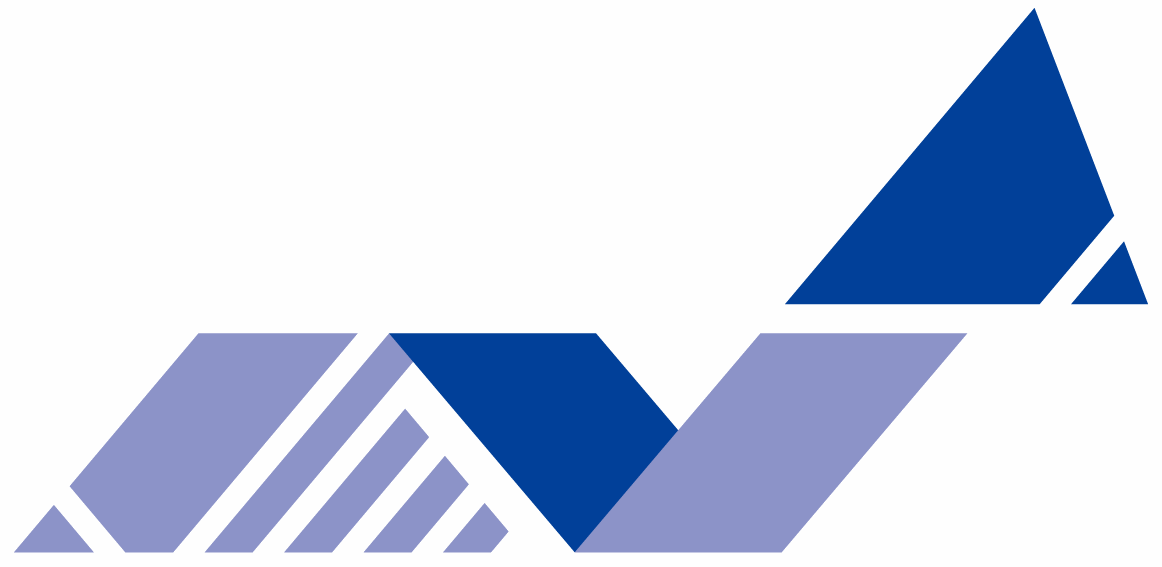 Statistics Bureau,
Ministry of Internal Affairs
and Communications
3.   Conclusion and Challenges
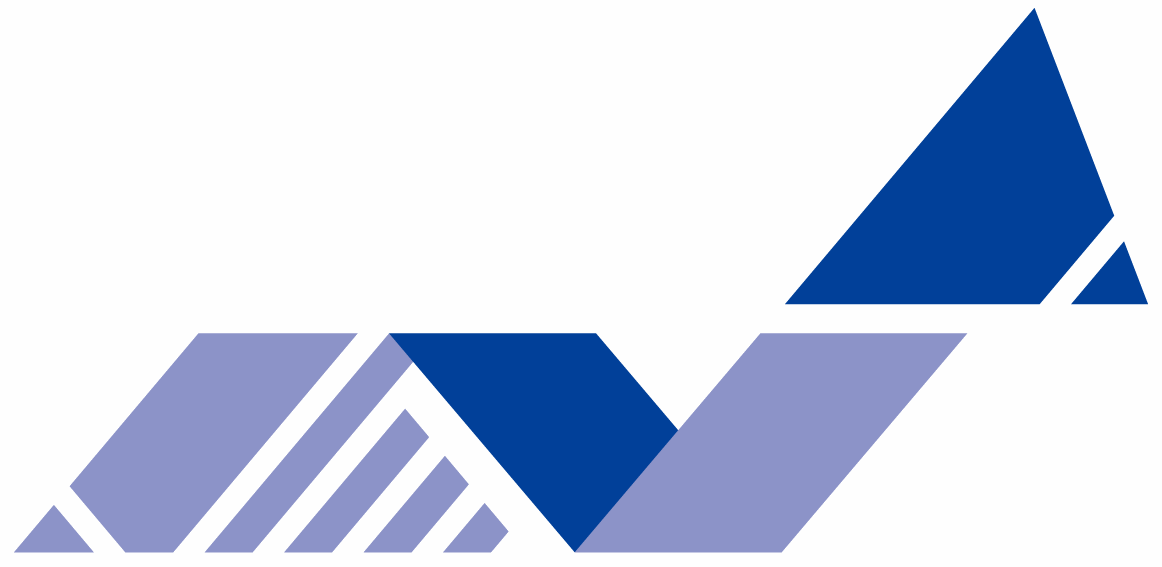 Statistics Bureau,
Ministry of Internal Affairs
and Communications
3. Conclusion and Challenges
IMISOS proved to be successful
 Users can obtain their desired statistical information 
 Users can obtain various useful functions which make good use 
     of dissemination technology
 Survey respondents can conveniently and securely respond from 
     their homes or offices vie the Internet
 Statistical systems expenditure and statistical work load can be 
     saved
 Good cooperation of all ministries is built
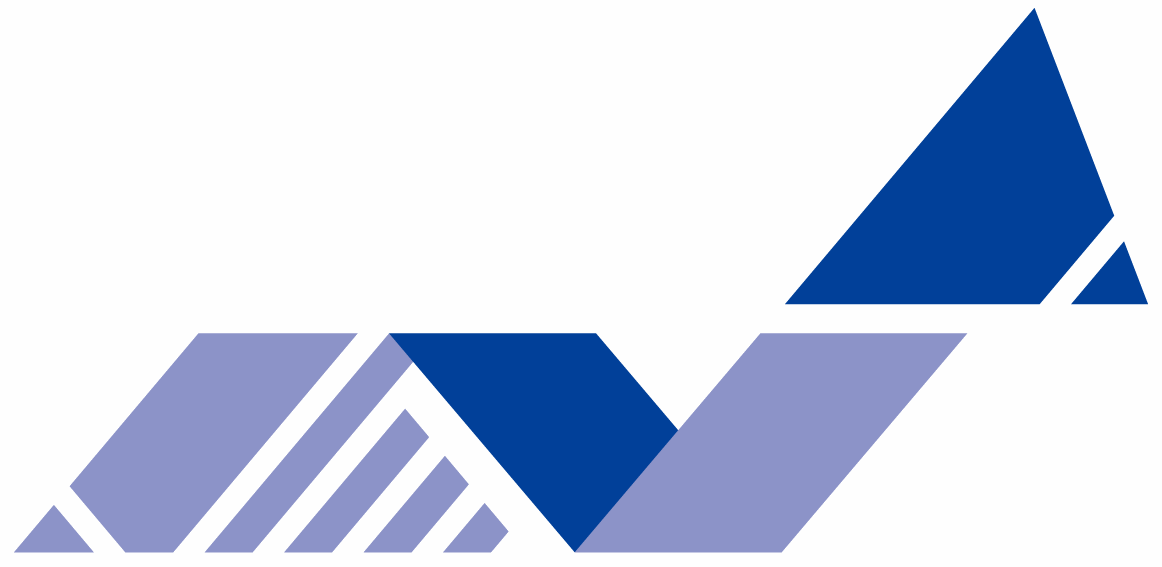 Statistics Bureau,
Ministry of Internal Affairs
and Communications
3. Conclusion and Challenges
Statistical survey results in IMISOS 
 The e-Stat system delivers the data of about 450 surveys
     and 870 thousand of statistical tables
 Almost all of the main statistics in Japan have been stored in 
     IMISOS
The number of accesses from users to e-Stat 
 The number of accesses has increased each year
 The number in FY 2010 was more than 78 million
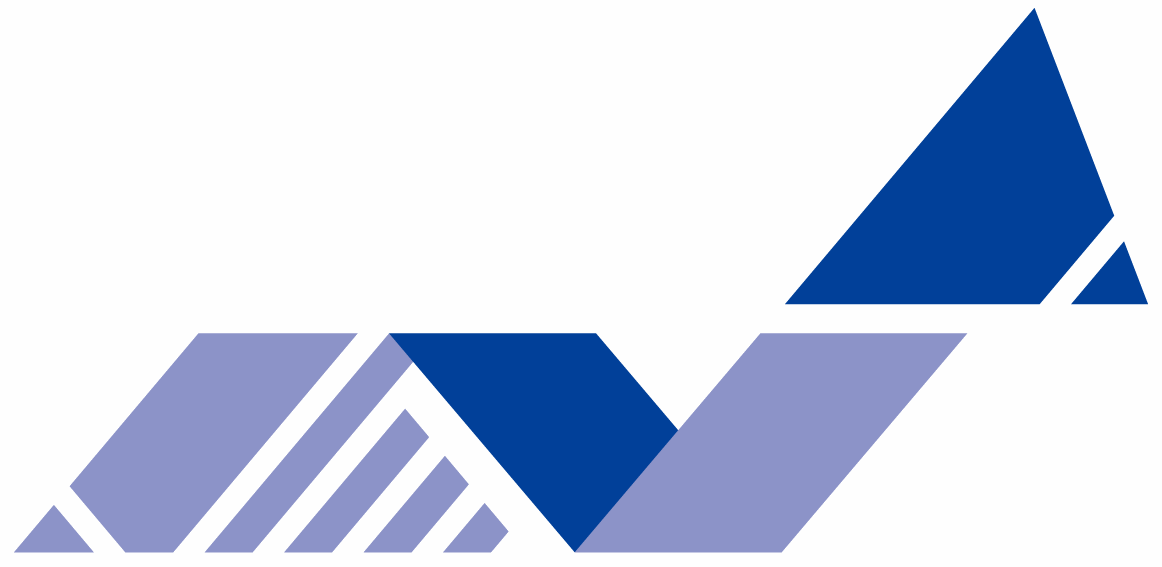 Statistics Bureau,
Ministry of Internal Affairs
and Communications
3. Conclusion and Challenges
Japan’s Architecture
Integration
Communication & Consensus among Ministries
Project team
The CIO Council
Statistical Officers and Information System Officers 
of all the Ministries
Chief Information Officers 
of all the Ministries
Reports the progress of the Optimization Plan each year
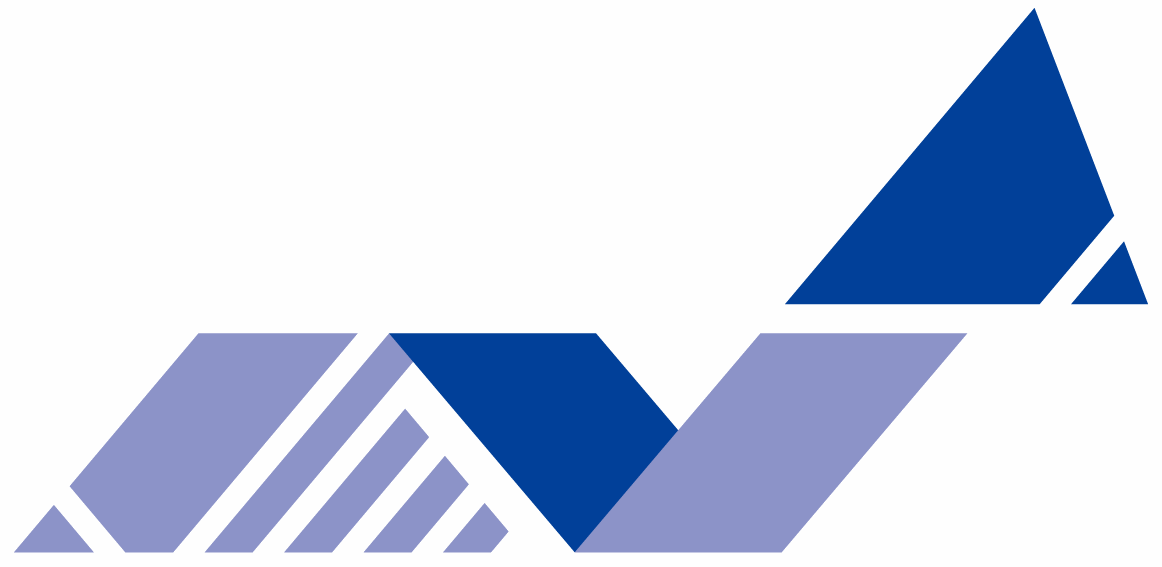 Statistics Bureau,
Ministry of Internal Affairs
and Communications
3. Conclusion and Challenges
Japan’s Architecture
Effectiveness
Save the expenditure (finally)
 The systems expenditure by 480 million yen
     (about 6 million dollars) each year

 Reduce the work load (finally)
 The work load of 3,000person-days each year
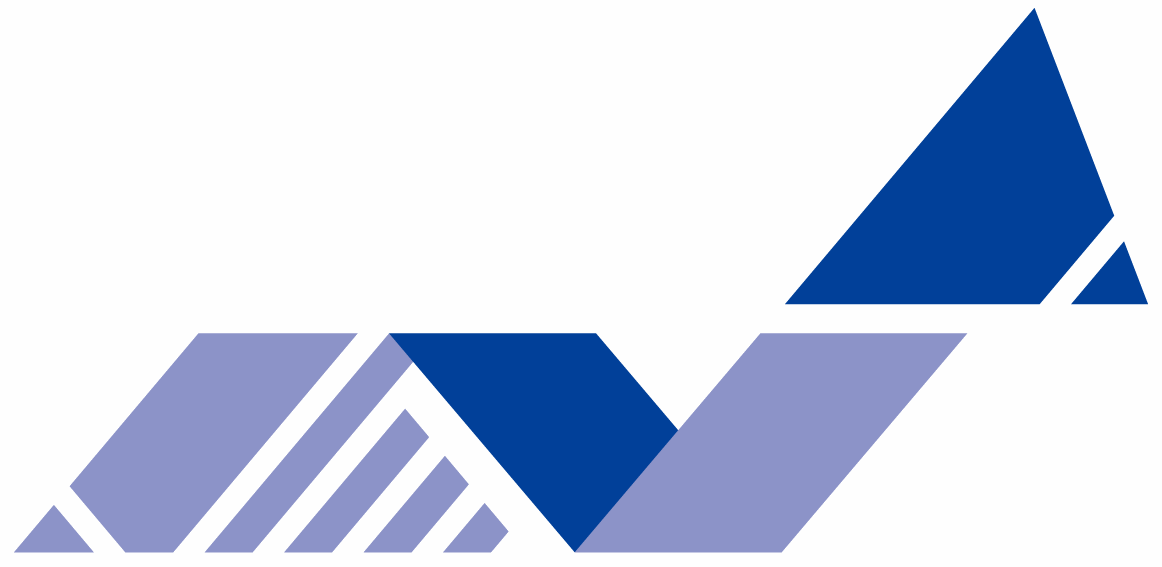 Statistics Bureau,
Ministry of Internal Affairs
and Communications
3. Conclusion and Challenges
Japan’s Architecture
Enrichment
New Services for Power Users
 API (Application Programming Interface) for 
    Statistical Information Database

 Enhanced  publicities for Potential Users
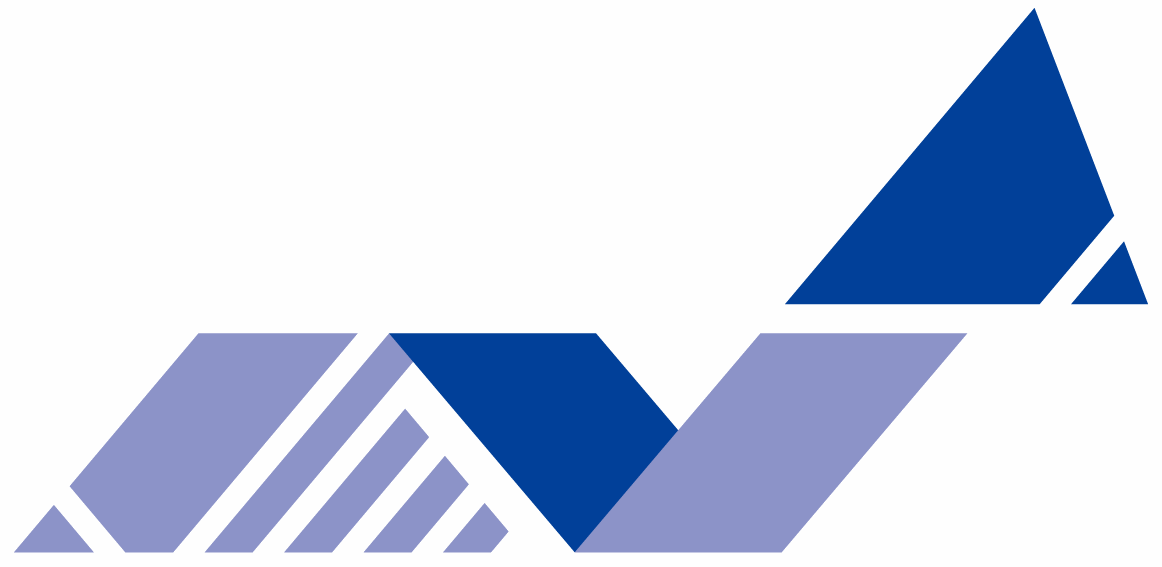 Statistics Bureau,
Ministry of Internal Affairs
and Communications
3. Conclusion and Challenges
Japan’s Architecture
Present Architecture
Current IMISOS (Integration)
 15 systems have already been transferred into IMISOS    
 11 systems will be done
Online Survey Method
Effectiveness
Enrichment of Service
【Key to success】
◆ Setting goals and visions
◆ Leadership of the MIC  
◆ Cooperation (Communication and Consensus)  
     of all Ministries
Future Architecture
Complete IMISOS
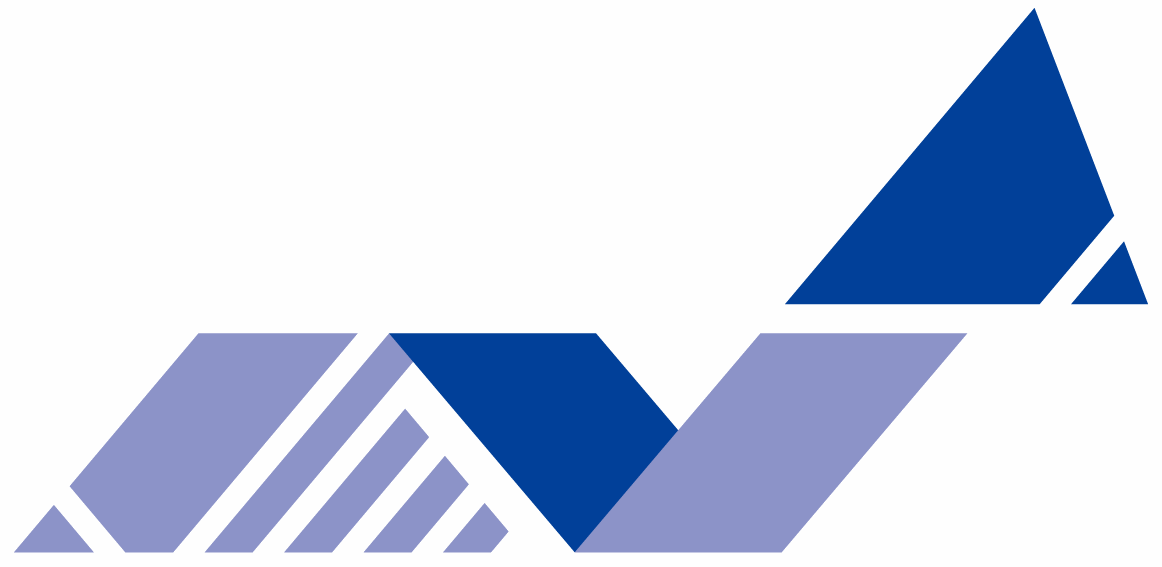 Statistics Bureau,
Ministry of Internal Affairs
and Communications
Thank you very much
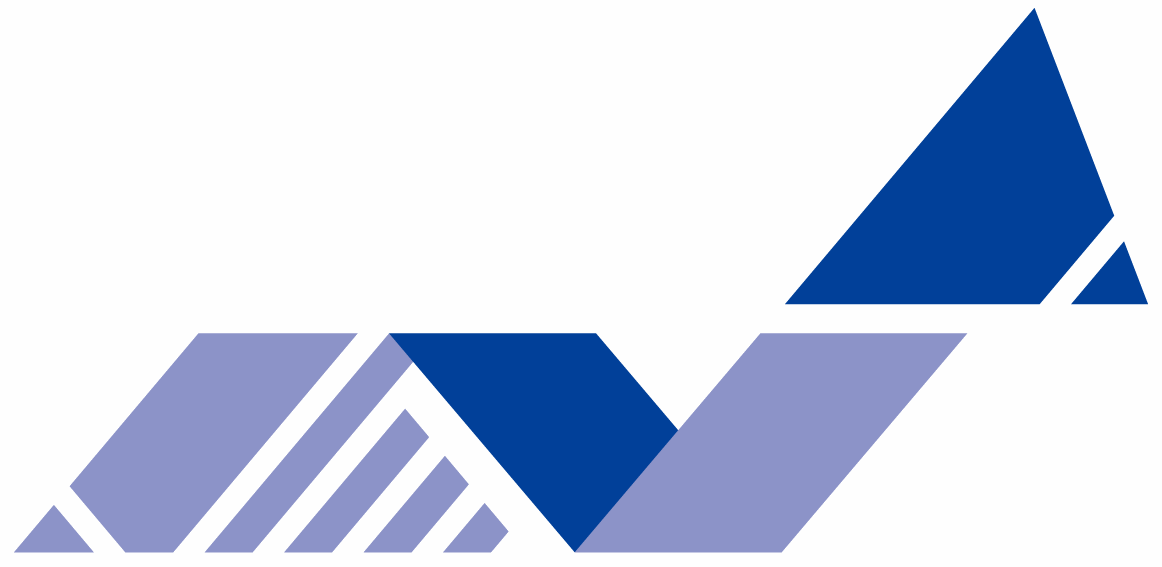 Statistics Bureau,
Ministry of Internal Affairs
and Communications